Maternal and newborn health in Europe: surveillance and research
Jennifer Zeitlin, Marie Delnord
InfAct – Assembly of Members 
12th March, Madrid, Spain
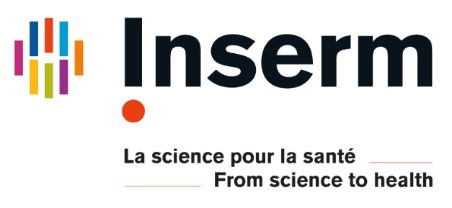 Maternal and newborn health: A priority for surveillance and research in Europe
In Europe, every year:
over 5,000,000 births 
Burden of ≈ 40,000 stillbirths and infant deaths; 350,000 preterm births; ≈8 per 1,000 births with severe impairments
There are wide differences between and within countries which perpetuate social health inequity 
Events during the perinatal period are associated with health later in life 
i.e. Healthy pregnancy and infancy lowers the risk of metabolic and other chronic diseases in adulthood
A key challenge is to benefit from new technologies while limiting iatrogenic effects and costs
EU-funded initiative, started in 1999
The project aims to monitor perinatal health in the EU based on valid and reliable routinely collected indicators
Population-based data during pregnancy, delivery and the postpartum
Aggregate data on all pregnant women, live births and stillbirths 
Vital statistics, Medical birth registries, Hospital discharge data 
Years available: 2000, 2004, 2010, 2015
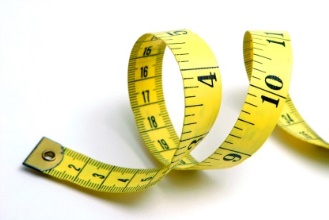 Why monitor across Europe ?
European countries face common challenges
Approaches to perinatal health differ greatly throughout Europe
Many country-level indicators are not comparable
Key indicators are not available in international databases (preterm birth rate, maternal smoking)
Network of 31 countries
[Speaker Notes: Our network expanded over the years from 15 originally with recent countries that have joined are Bulgaria and Romania. 
The network now includes 31 partners from 27 EU MS, Iceland, Norway and Switzerland. It includes one official member from each country who serves as the scientific committee (SC) representative.
Many countries have constituted teams with participation from multiple actors – clinicians, epidemiologists and statisticians who provide expertise and data for the project. 
Members of these teams participate in Network meetings and studies. 100 active members
The list of SC members and the composition of country teams can be accessed on our website: http://www.europeristat.com/our-network/country-teams.html.]
30 Euro-Peristat indicators
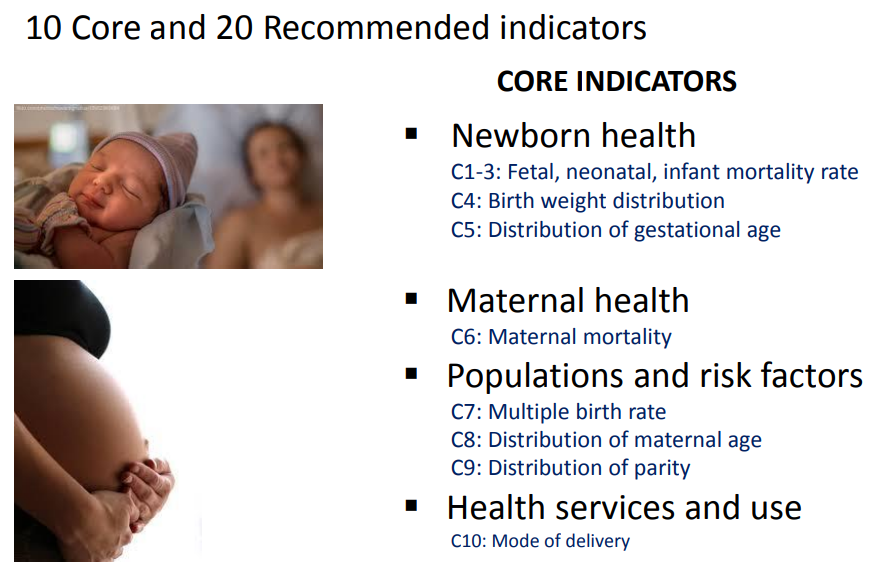 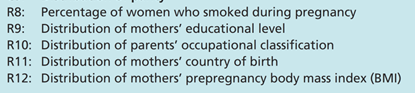 [Speaker Notes: Recommended: also smoking and BMI]
From knowledge to action
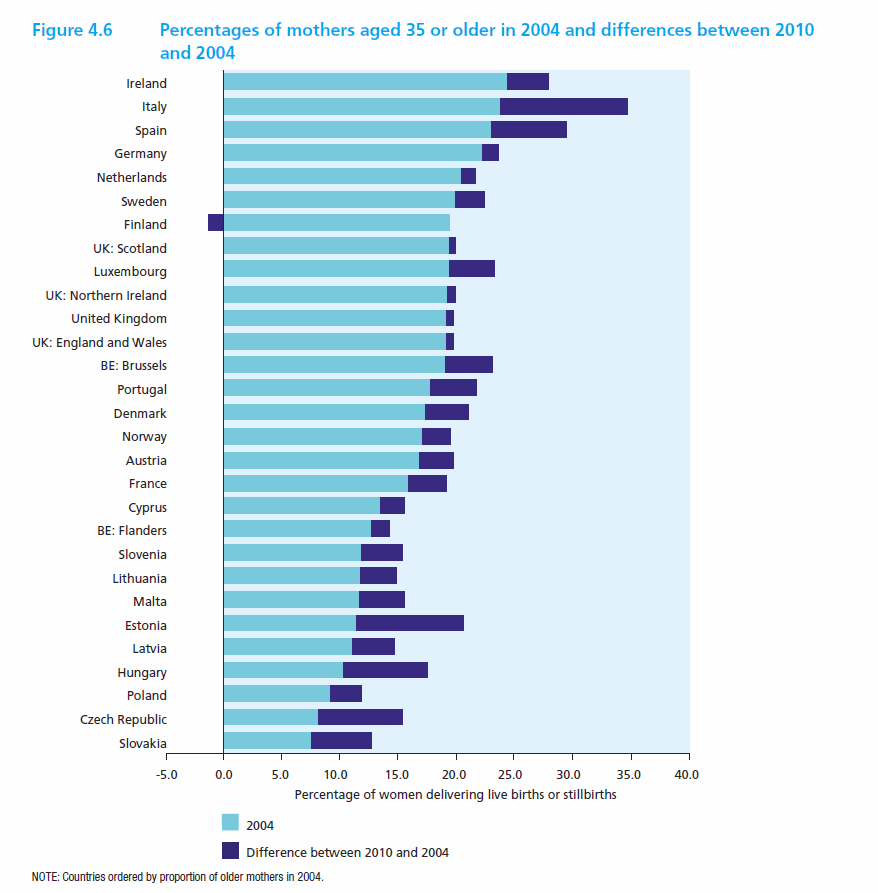 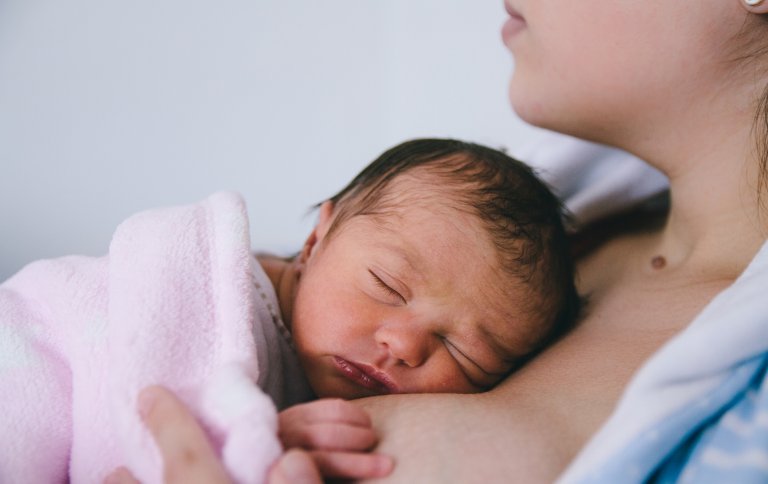 Good health policies and practices need good research and evidence
[Speaker Notes: Carefully conducted and analyzed research can save lives by helping decision makers design effective policies and programs. For research to influence policy, however, it needs to be communicated effectively and used in the decision-making process.]
Dissemination of results
The European Perinatal Health Reports
Data on indicators available on the internet
Scientific and professional conferences and publications
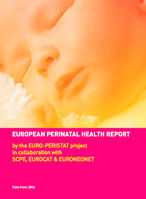 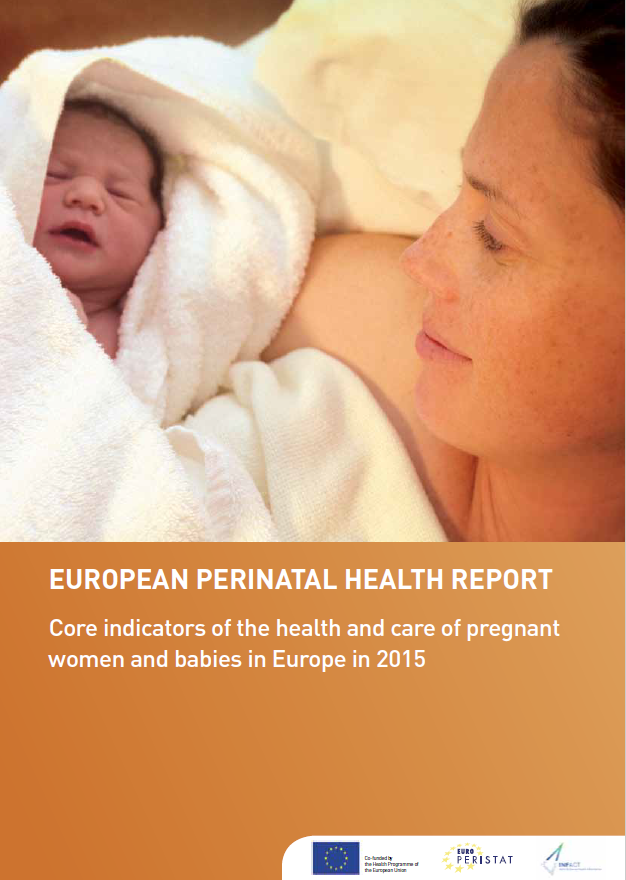 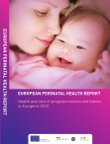 [Speaker Notes: We use different channels to communicate out results. The goal is to facilitate access to Euro-Peristat data to have a broad reach on stakeholders in academia, ministries of health, ministries of research and public health agencies, but also for user groups and families]
Research activities are integral to Euro-Peristat
Publications are a major incentive for participation among our network members 
Results are used to inform clinical guidelines, policy briefs, and to improve the quality of perinatal health monitoring
Peer-review adds validity to all Euro-Peristat products
Potential to generate revenue streams by leveraging data and expertise
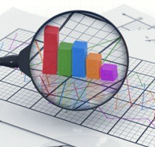 Euro-Peristat data for research
Investigate the population determinants of maternal and child health 
Our indicators are used to generate hypotheses about the reasons for differences in health 
Identify high and low performers to set benchmarks for policy & practice
The Netherlands: poor perinatal mortality rankings were a strong incentive for Dutch politicians and professionals to introduce a perinatal mortality audit and assessment of the quality of care. This resulted in the reorganization of antenatal care including for home births, and mortality at term declined by 39% from 2004 to 2010 
Germany: Introduction of a new legislation mandating a minimum number of 14 annual admissions of neonates under 1250 g in order to operate as a level III perinatal centre.
Develop better methods for cross-country data collection/analysis
Collaborate with other EU research projects  
CONCEPTion, H2020 IMI (Innovative Medications Initiative, public private partnerships)–use of medication during pregnancy and breastfeeding, starting April 2019
+ 55 publications in high-impact journals
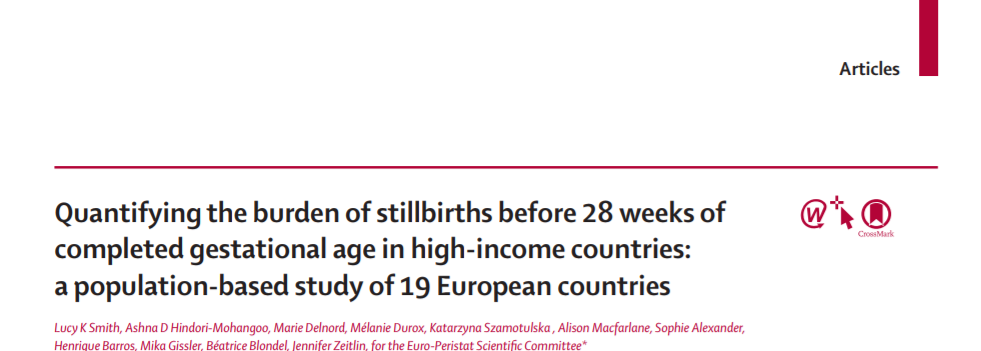 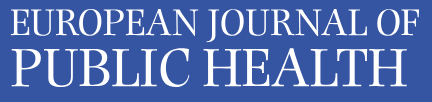 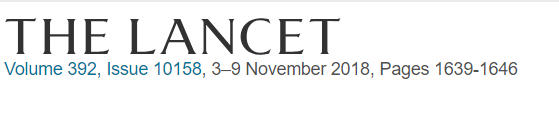 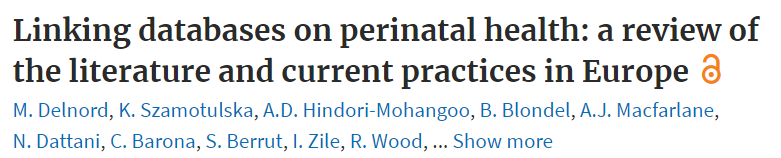 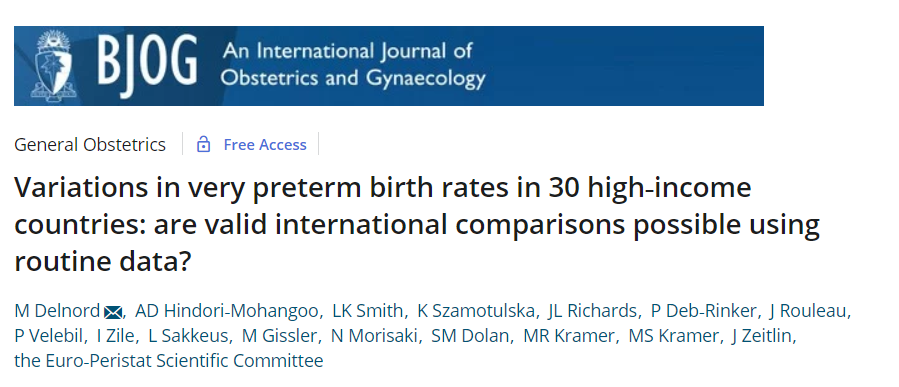 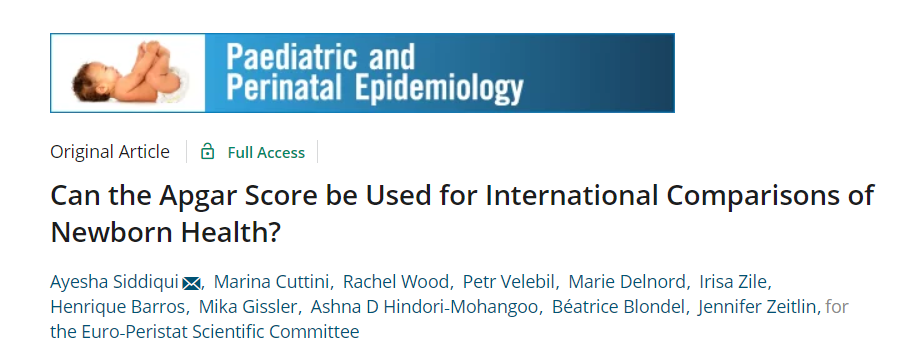 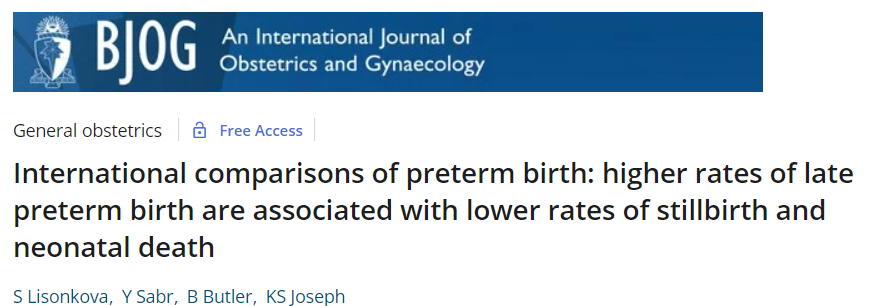 Not only by our team, but also by other researchers who use Euro-Peristat data in open access
Impact at EU and global level
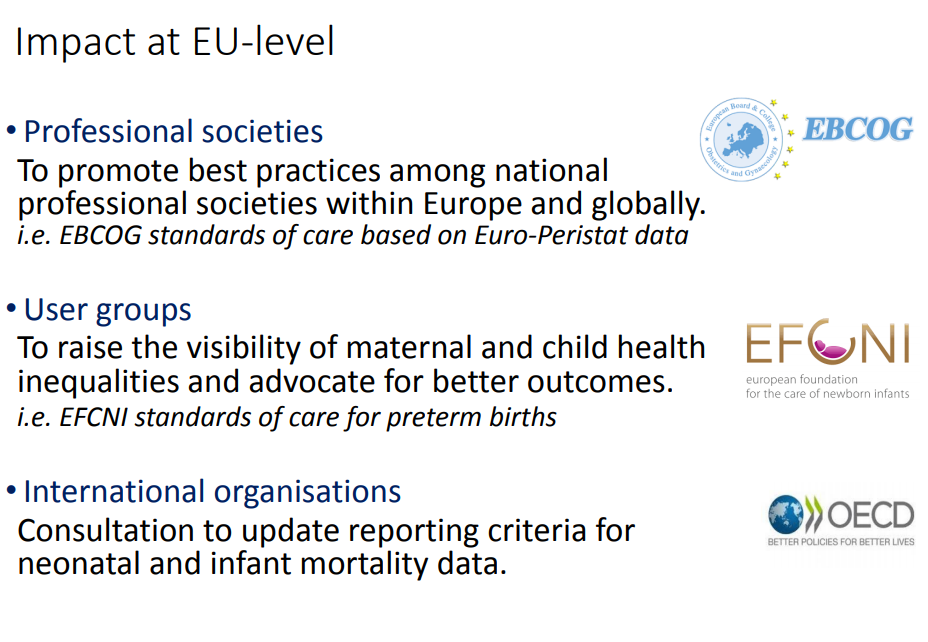 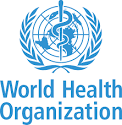 Participation in global initiatives on preterm birth and stillbirth prevention
European Research Infrastructure
Strong added-value for the Euro-Peristat network
Research at EU level provides strength in numbers by increasing the capacity to detect population determinants with a small but cumulative impact on health 
 An opportunity to foster research beyond what is possible now 
Solution-oriented research by extending hypotheses to the social and environmental determinants of health:
Environmental risk factors and adverse birth outcomes impact of air pollution, fine particulate matter 
More refined analyses of health inequities in link with GDP, household income, neighborhood deprivation
Testing innovative research designs 
Life course analyses requires capacity for data linkage within countries and harmonized procedures for data sharing across countries
[Speaker Notes: In general, but more specifically]
Our vision for sustainable perinatal health reporting
Regular collection of the Euro-Peristat indicators
Data repository
Data managers with expertise to insure data quality 
A pluridisciplinary network of experts who meet regularly to analyze and interpret data
Collaborations with national, European and global stakeholders to leverage these data
European Research Infrastructure
Research support for innovative analyses
Facilitate participation in European research projects across domains
[Speaker Notes: In conclusion]
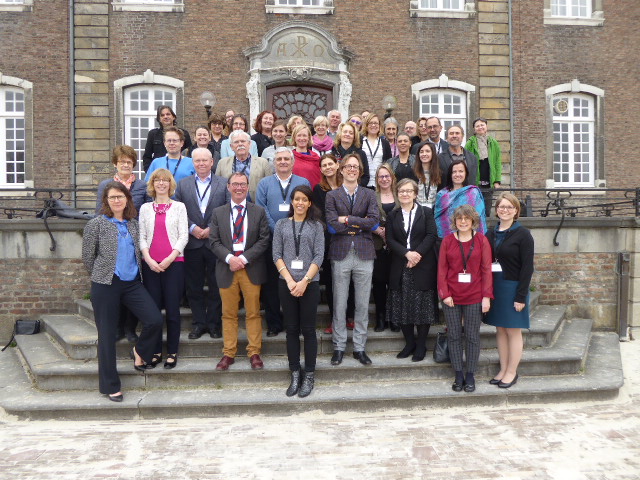 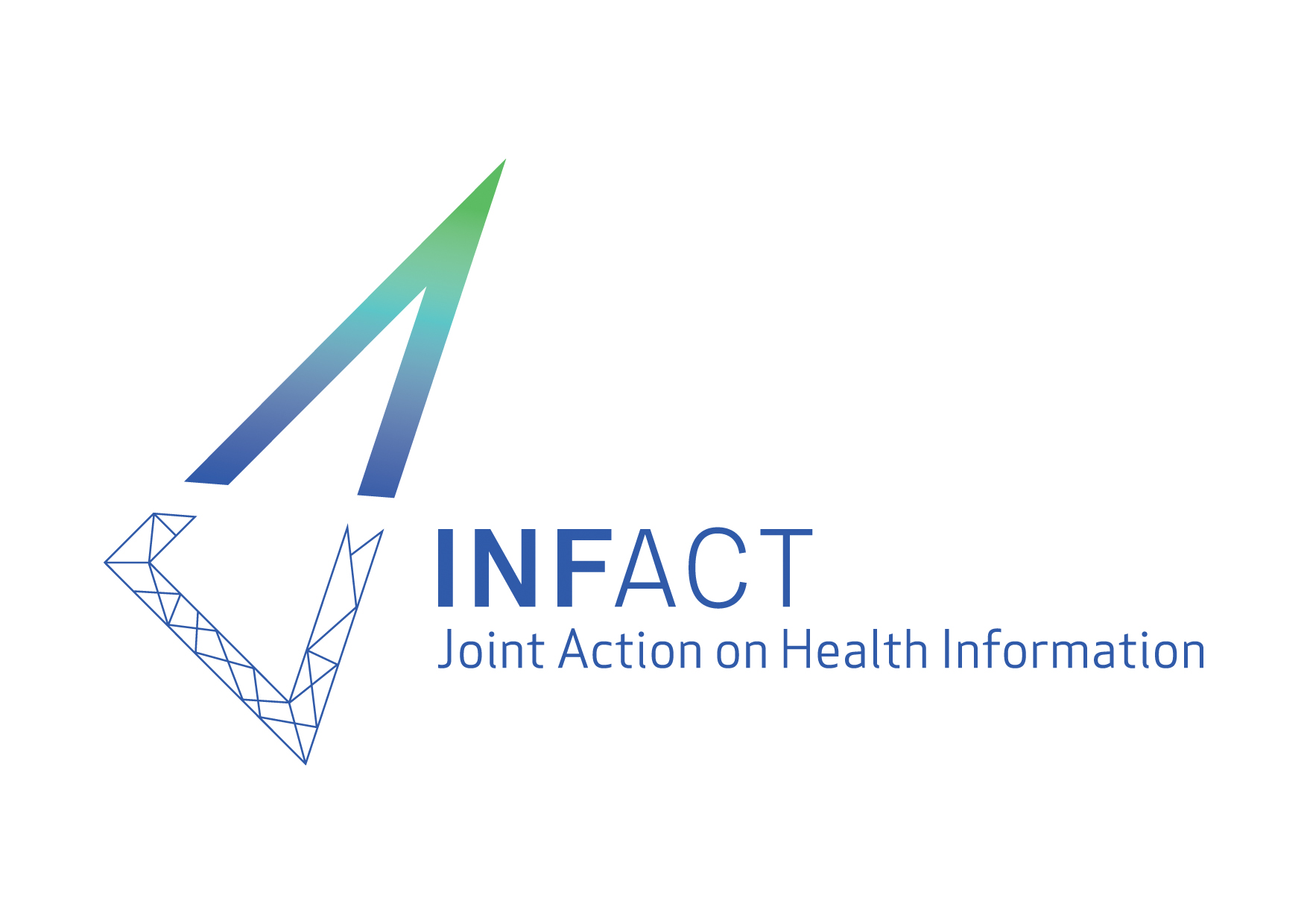 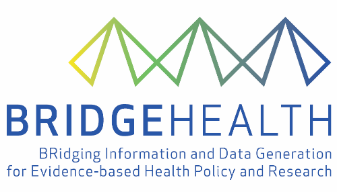 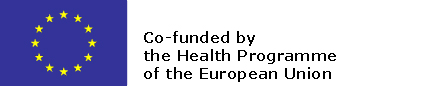 [Speaker Notes: Support from 31 partner countries and the European Union]
Backup slides
Social inequalities 
contribute to high 
stillbirth rates
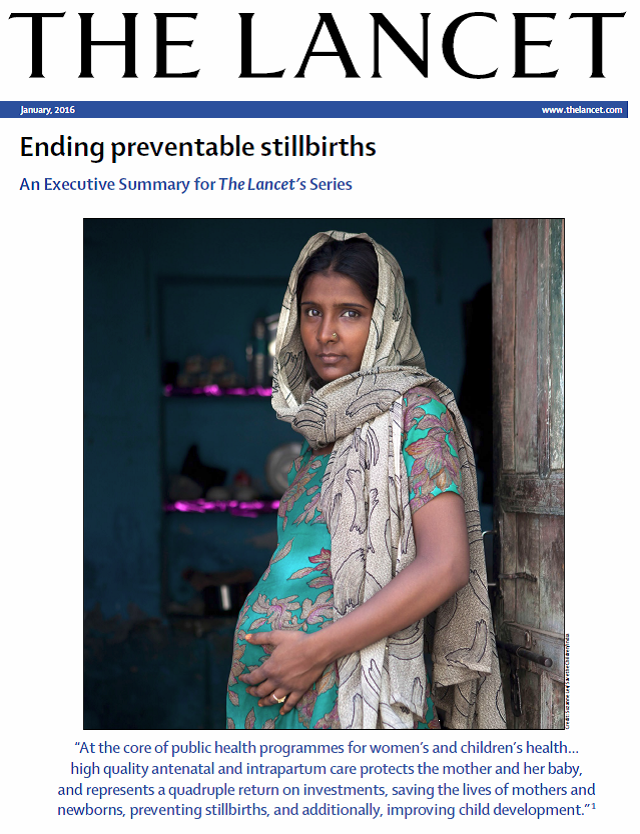 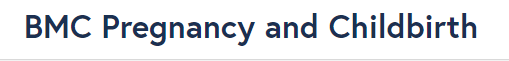 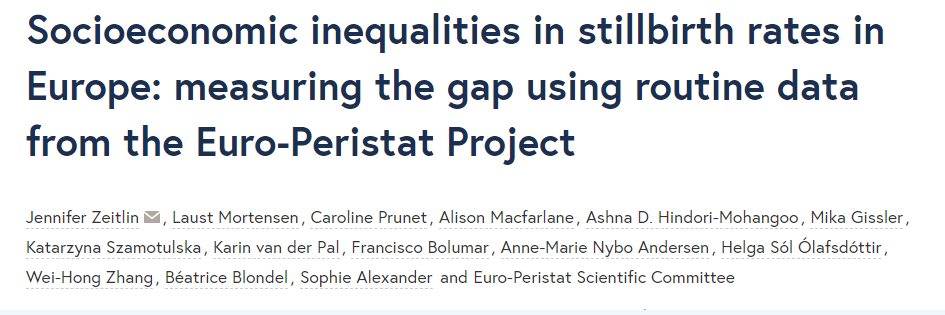 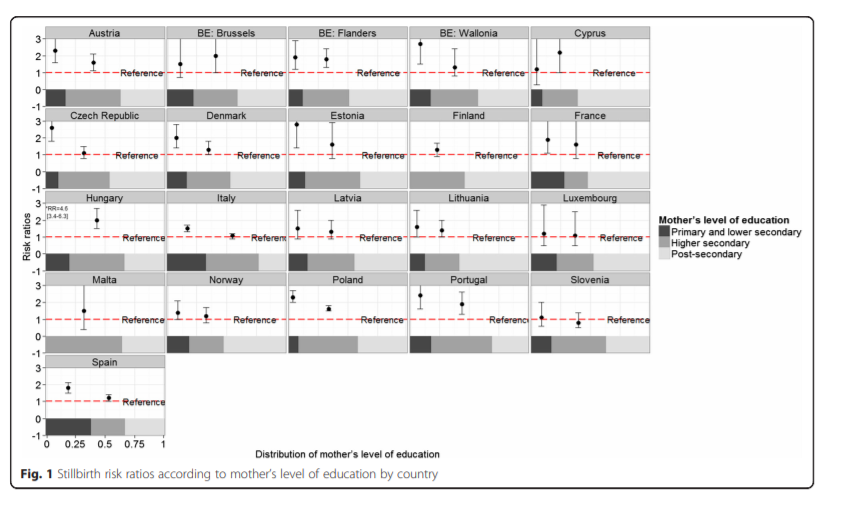 Estimated reduction in stillbirths without educational inequalities, 19 European countries in 2010